MPT2321 readout electronics
Ming-Kuan Yuan
Fudan University

2025.1.6
CEPC MUON RefTDR weekly report
yuanmk@mail2.sysu.edu.cn / MPT2321_readout · GitLab
1
2025/1/6
mkyuan23@m.fudan.edu.cn
1
多通道问题
其他通道的adc_hold_dly置0导致没有数据输出

adc_hold_dly设定方法：
监控AM_OUT和VAOUT来确定达峰时间
单位为系统时钟周期*2（12.5ns）

寄存器id和输出的id并不是一致的

有四个channel无法输出数据
寄存器id与输出数据解码后id的对比
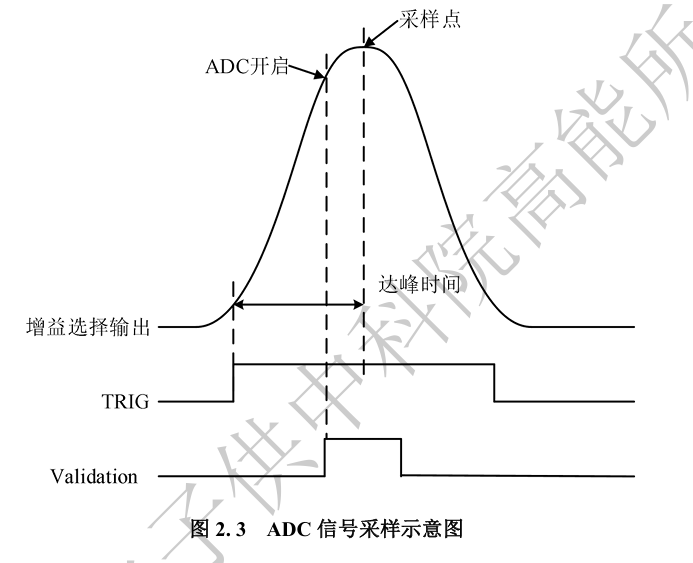 2025/1/6
mkyuan23@m.fudan.edu.cn
2
电荷线性度测量
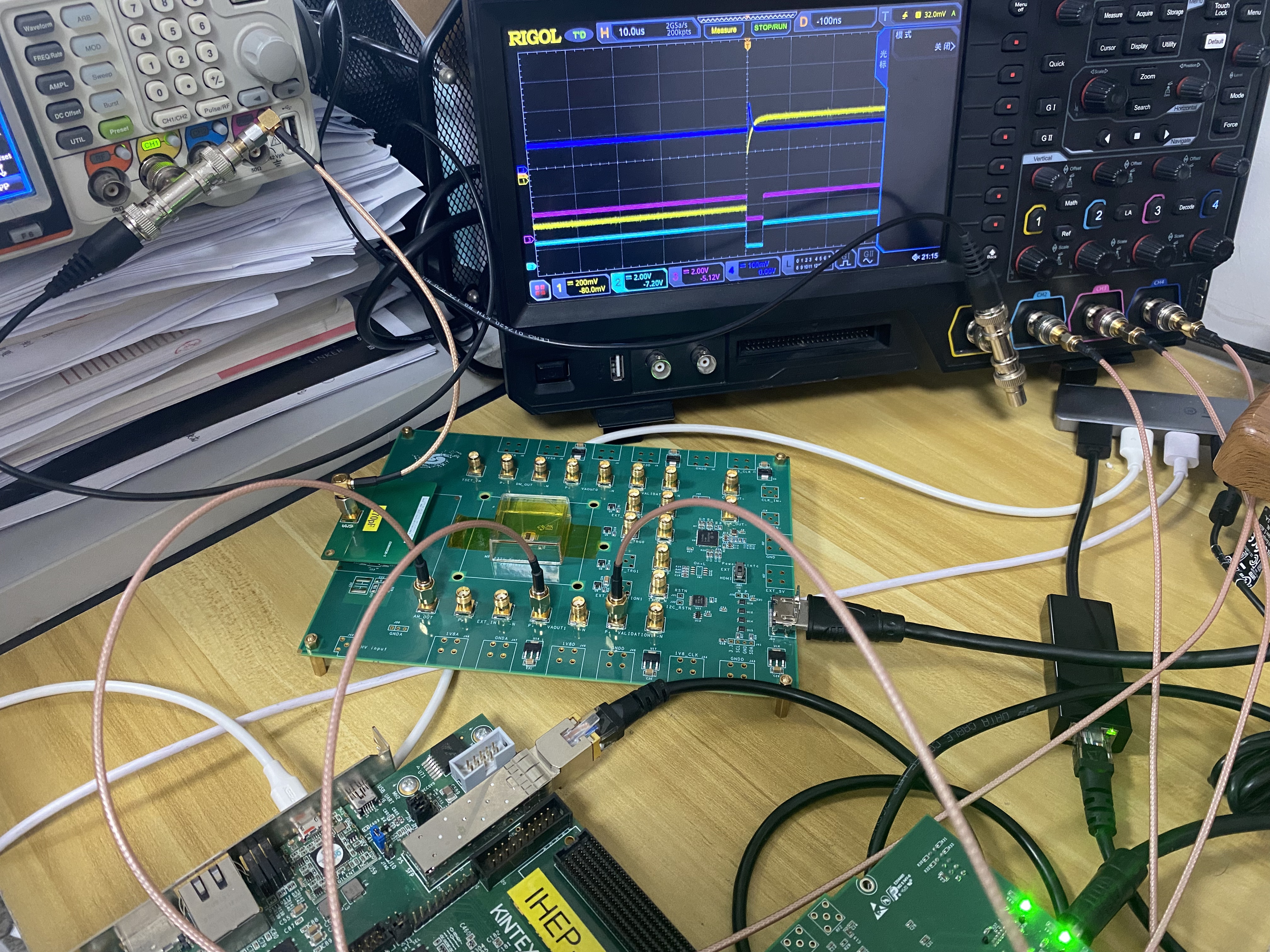 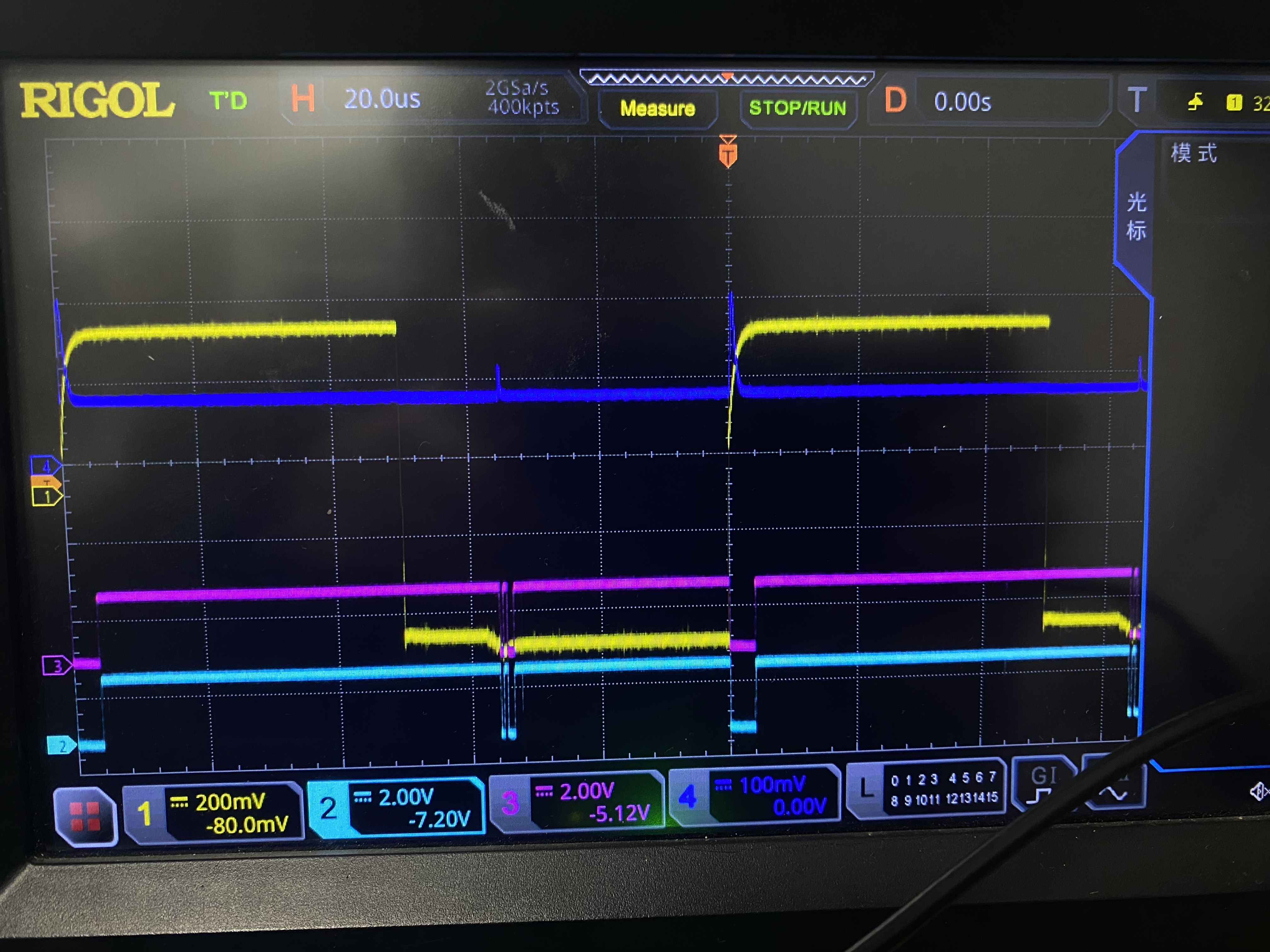 示波器监控
channle1: input 	    channel2: TRIG channel3: Validation  channel4: AM_OUT
测试setup
2025/1/6
mkyuan23@m.fudan.edu.cn
3
电荷线性度测量
注入方波频率：1 kHz; 增益模式： ULG = 00
TO DO：注入方波作为Trigger信号
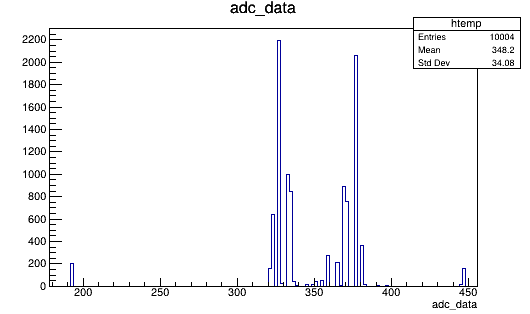 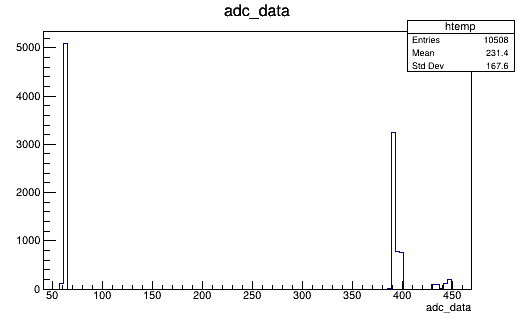 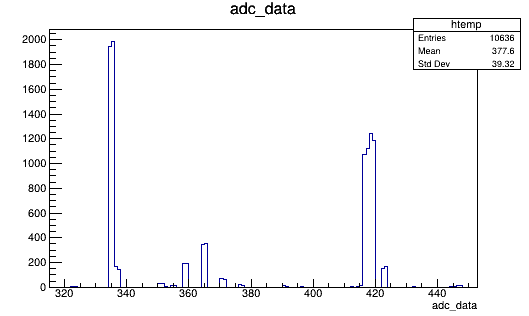 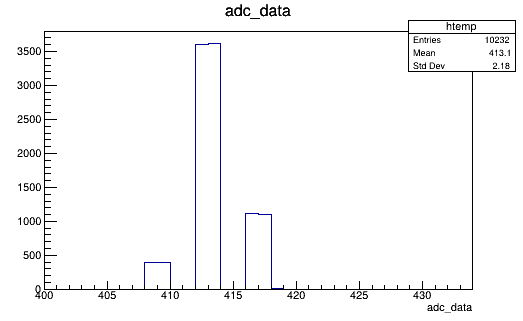 350 mV
650 mV
500 mV
200 mV
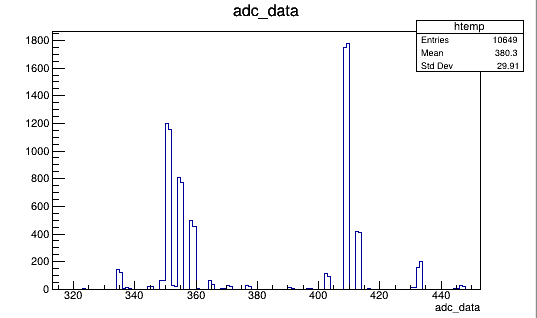 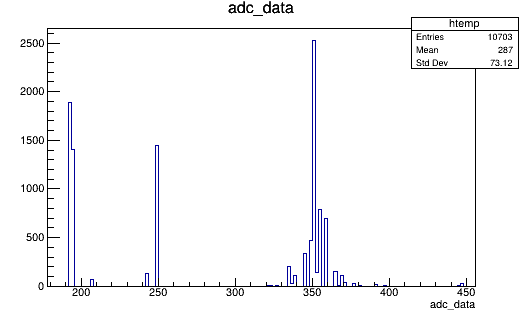 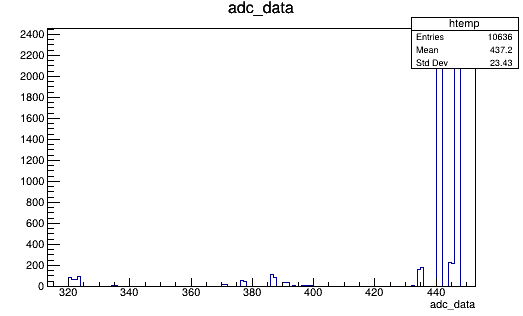 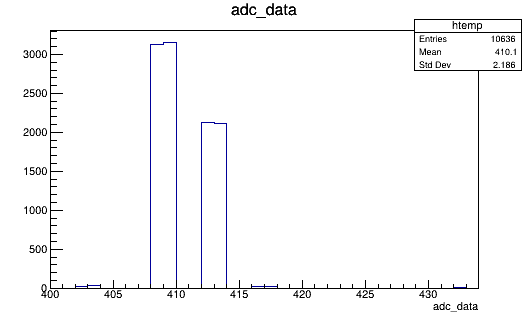 250 mV
550 mV
400 mV
700 mV
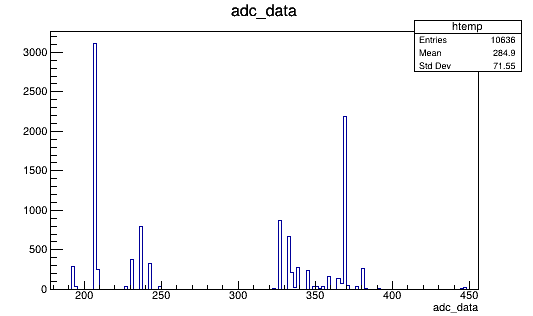 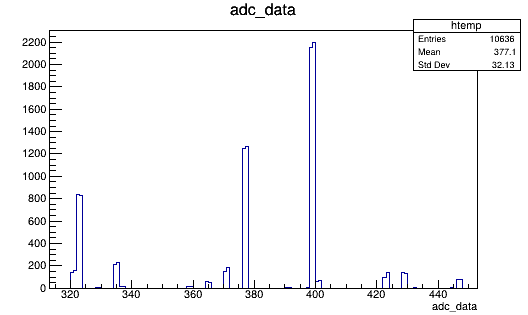 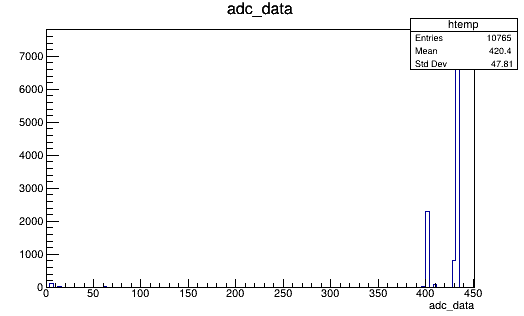 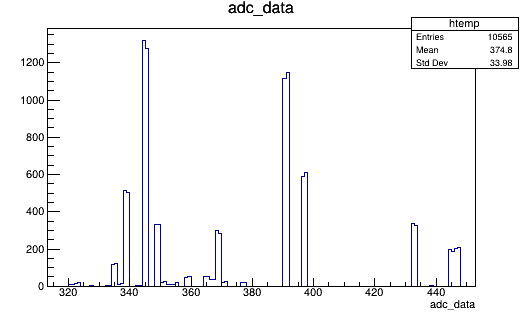 450 mV
600 mV
300 mV
750 mV
2025/1/6
mkyuan23@m.fudan.edu.cn
4